冷氣卡歸零計畫
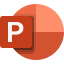 冷氣卡儲值概念
縣府撥經費到校，總務處依據經費分配成點數儲值到冷氣卡中，用以管控班級使用冷氣時所產生的電費不超過撥補經費；
撥入經費使用範圍為學生在校上課的8點至下午4點，以上時段屬於正常使用範疇，其餘時間的使用均非屬經費撥補原則
點數無法換成現金，只要確保卡中有點數就能使用
為何需要每年做歸零動作
縣府經費為年度預算，而學校針對經費多寡做全校點數分配，若今年點數未使用完，累計到第二年，但第二年的經費並未包含第一年的(因為剩餘款會繳回)，因此無法繼續使用第一年的點數。
因為冷氣卡為學校公物，並非屬於教師個人(自行購買的除外)，若遇到更換教室，是無法被老師帶著走的，這樣會出現一種狀況，我辛辛苦苦省吃儉用存下來的點數，全都要送給別人使用，而我卻拿到少少的點數，真的讓人心裏不舒服。
歸零作法
每年7月25日前收回所有的冷氣卡，做全數歸零的動作，若老師暑假期間不會使用的，可於休業式時就交回。
進行新學年度的卡片儲值足夠點數。
於8/1返校日時，依據老師新任班級所教室給予相對應的冷氣卡。如此就能確保老師在8月份到校備課或是整理教室時，有冷氣可以使用。
各別計畫(學扶、夏日樂學、免費課輔、課後照顧…等)另外儲值。
若冷氣卡沒有點數了，就必須請老師自行儲值，因為點數歸零不會退款，所以建議儲值以100元為佳。
冷氣使用通則
教室內溫度達28度以上即可開啟，冷氣機溫度設定26度(可視當時感受適度微調)，教室內兩台冷氣機的溫度最好設置相同，以免造成冷氣機的感溫器互相干擾而造成誤判
若冷氣機出風口前有吊扇，建議不要開啟，因氣流會擾亂冷氣出風，是造成室內體感溫度無法下降的原因。
經費補助
1.以各公立國中小(含代用國中及補校)之每校班級數(含普通班及集中式特教 班、體育班、藝術才能班、中途( 慈暉)班及補校等集中式班級)，每間班級教室裝 設2臺冷氣，每年以88天，每天8小時(補校4小時)計算。 
2、每臺冷氣每小時耗電量以2.5度計；每度電以新臺幣3.71元計算。
2.5度*8小時*88天*2台*3.71元=13059元
但這是56班級的經費，而我們還有將近50多間的科任教室(演藝廳、活動中心、圖書館..等等也包含在內)
因此學校預計撥給班級的點數為科任教室13059/2=6500；班級教室6500+500=7000
以上的改革是為了讓學校的經費運作更合理且順暢，或許剛開始實施會有些許的不適應，也請老師能多多體諒與包涵，若有其他未盡事宜，也可以到總務處進行討論與溝通，以作為後續調整的依據。
再次感謝各位老師的協助與配合~~